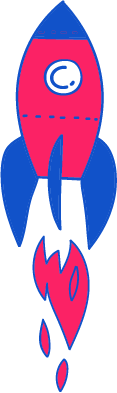 מערכת שיעורים למגזר החרדי
שיעור עברית לכיתה ג
נושא השיעור:  משל – האריה והעכבר
עם המורה: יהודית יוסף
כתיבה: ישראל ועקנין, נר נחום, כוכבה גרסון
[Speaker Notes: שלום תלמידים.
לפניכם שיעור בו נלמד את משל האריה והעכבר, ואת הנמשל.]
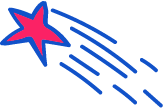 מה נלמד היום?
מהו משל?
מהו נמשל?
נקרא את משל האריה והעכבר
נבין את מוסר ההשכל מהמשל
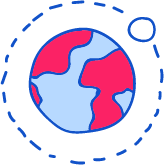 [Speaker Notes: שלום לכם תלמידים יקרים . שמי יהודית 
אני מורה לעברית מה שלומכם? אני שמחה שהצטרפתם אליי".

היום נלמד להכיר את המשל ואת חברו הטוב, הנמשל. 
נעבור כמה שלבים:
א. נציג שאלה מעניינת מחיי הכיתה 
ב. נלמד משל מעניין הקשור לשאלתנו. 
ג. נסביר מהו נמשל.
ד. נבאר כיצד המשל והנמשל עזרו לנו בפתרון שאלתנו.
ה. נכתוב בעצמנו לקח מניסיוננו האישי.]
מה להביא לשיעור?
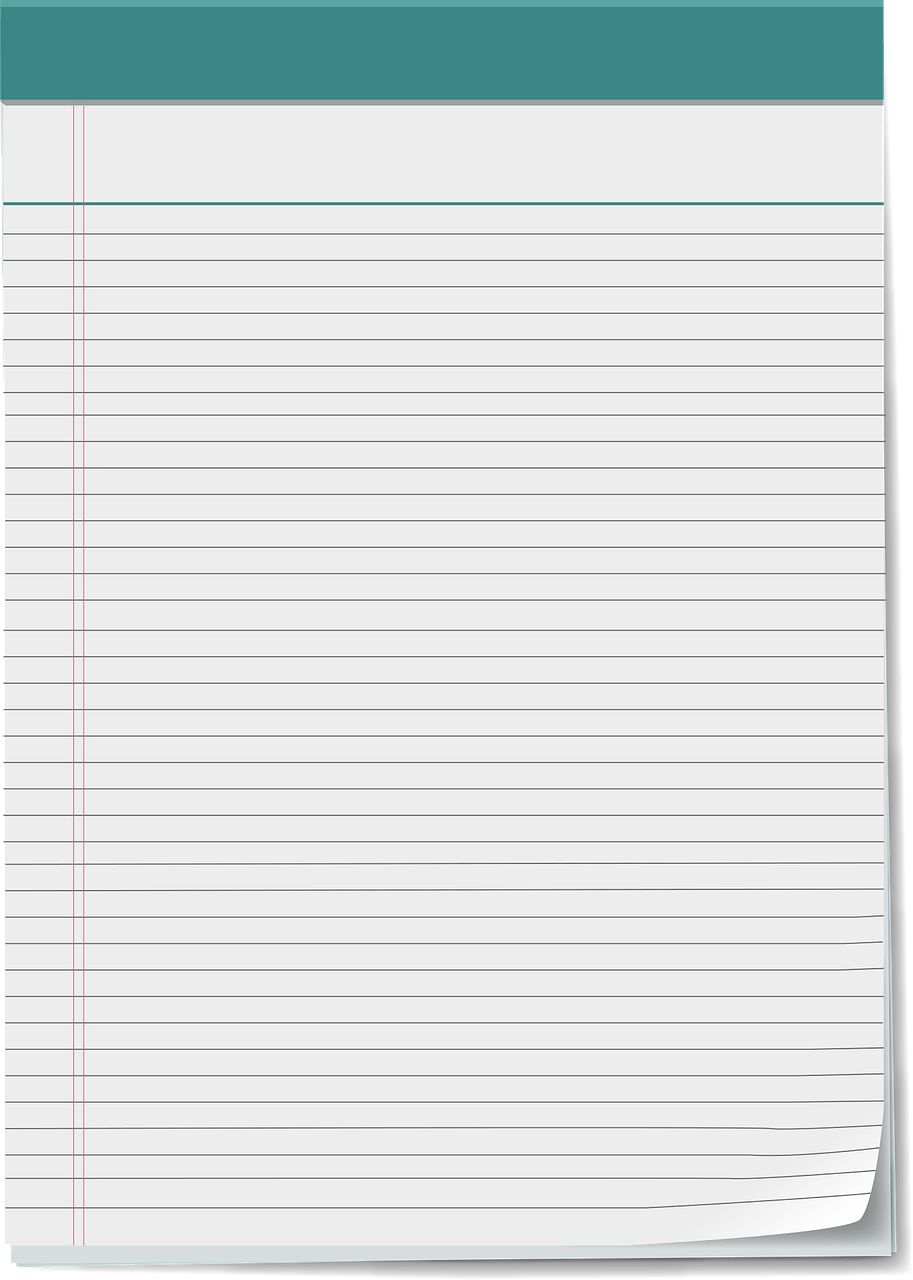 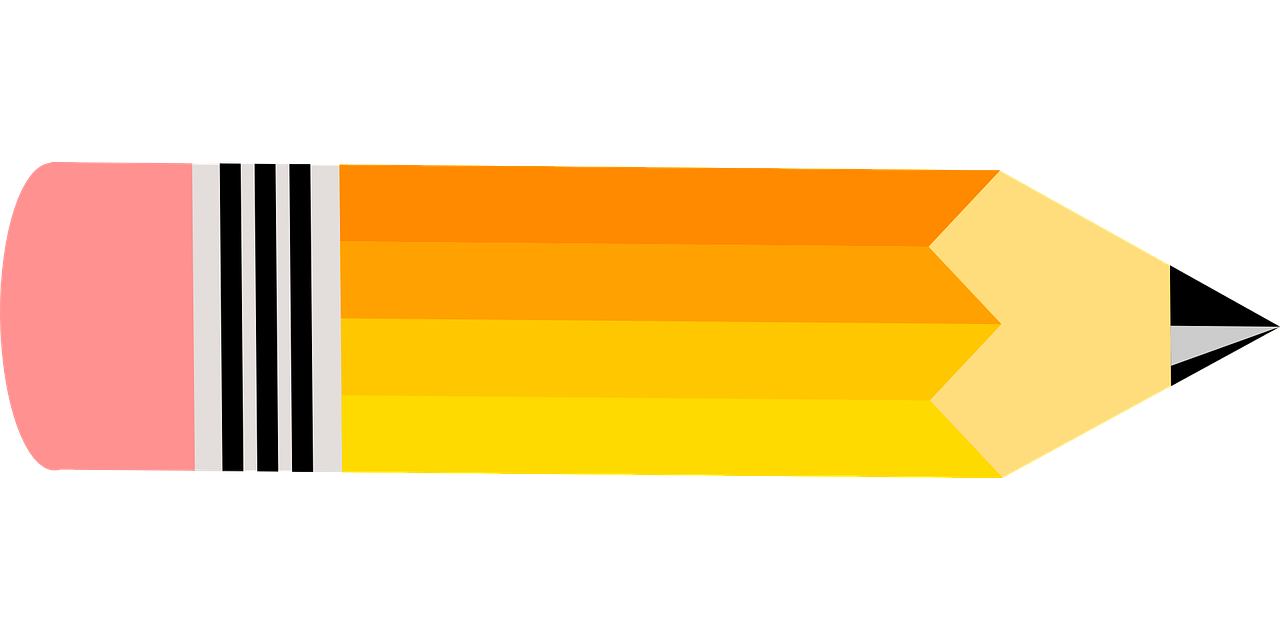 [Speaker Notes: משך השקף: דקה

תלמידים יקרים.  לפני שנתחיל בשיעור אנא הצטיידו במחברת עברית ובמכשירי כתיבה.
חשוב שתשבו בפינה שקטה כדי שתהיו מרוכזים כמה שיותר. אני ממתין לכם דקה לצורך ארגון.   (להכניס שעון עצר דקה)]
מתחילים בהנאה
מה הייתם עושים אם תלמיד שמתקשה מאוד בחשבון מבקש את עזרתכם ומבטיח לכם, 
שכשאתם תזדקקו לעזרה הוא יועיל לכם?
[Speaker Notes: נשמע מוכר?
מה הייתם עושים?]
מה הייתם עושים אם תלמיד שמתקשה מאוד בחשבון מבקש את עזרתכם ומבטיח לכם, שכשאתם תזדקקו לעזרה הוא יועיל לכם?
צוחקים?
[Speaker Notes: יתכן שחלק יצחקו (מה הוא כבר יכול לעזור לי?!)  ויתכנו גם תגובות נוספות...]
מה הייתם עושים אם תלמיד שמתקשה מאוד בחשבון מבקש את עזרתכם ומבטיח לכם, שכשאתם תזדקקו לעזרה הוא יועיל לכם?
עוזרים לו אך בטוחים שזה לא יקרה?
צוחקים?
[Speaker Notes: אולי הייתם עוזרים לו בכל אופן ומתעלמים מהבטחתו? הרי אם הוא חלש בחשבון הוא בטח חלש בכל...
או אולי...]
מה הייתם עושים אם תלמיד שמתקשה מאוד בחשבון מבקש את עזרתכם ומבטיח לכם, שכשאתם תזדקקו לעזרה הוא יועיל לכם?
מאמינים..
עוזרים לו אך בטוחים שזה לא יקרה?
צוחקים?
[Speaker Notes: כדי שנוכל לענות על השאלות הללו נלמד היום את משל האריה והעכבר.
מהו משל?
משלים רבים פרוסים בתנ"ך, בגמרא ובמדרשים ודרכם אנו לומדים מסרים חשובים.]
הקניית ידע
המשל
סִפּוּר דִּמְיוֹנִי אוֹ שִׁיר שֶׁיֵּשׁ בּוֹ מוּסַר הַשְׂכֵּל
לקוח בדרך כלל מעולם הדומם, הצומח והאדם, 
אך בעיקר מעולמם של בעלי החיים
[Speaker Notes: המשל הוא סיפור דמיוני שלקוח מעולם הדומם, הצומח והאדם, אך בעיקר מעולמם של בעלי החיים. 
הדמויות במשל מייצגות תכונות אנושיות ובאות ללמד אותנו על עצמנו, לרוב בדרך משעשעת. 
בדקות הקרובות נקרא משל יפה וננסה לגלות מה הוא בא ללמד אותנו.]
קריאה במליאה
הָאַרְיֵה הָיָה יָשֵׁן. 
עַכְבָּר, שֶׁלֹּא הִרְגִּישׁ בָּאַרְיֵה, עָבַר עַל גּוּפוֹ.
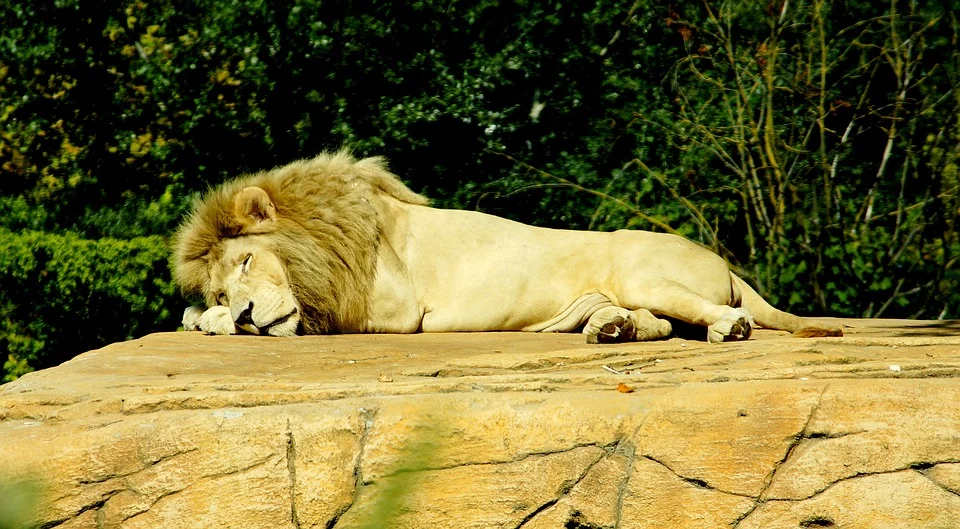 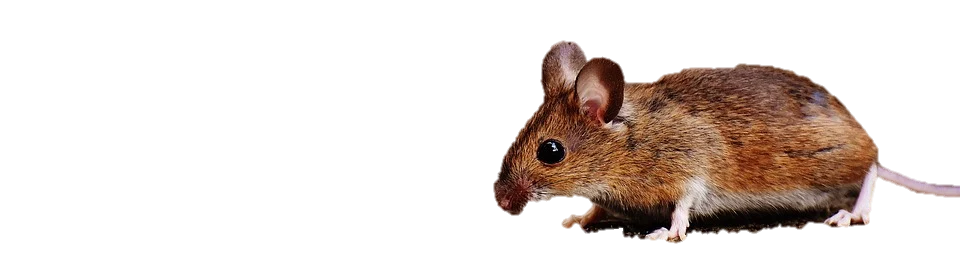 [Speaker Notes: קורא]
הֵקִיץ הָאַרְיֵה מִשְּׁנָתוֹ וּתְפָסוֹ.
 בִּקֵּשׁ הָעַכְבָּר רַחֲמִים בְּאָמְרוֹ:
 "עָזְבֵנִי לְנַפְשִׁי וְאָשִׁיב לְךָ טוֹבָה".
 דִּבְרֵי הָעַכְבָּר הִצְחִיקוּ אֶת הָאַרְיֵה
 וְהוּא עֲזָבוֹ.
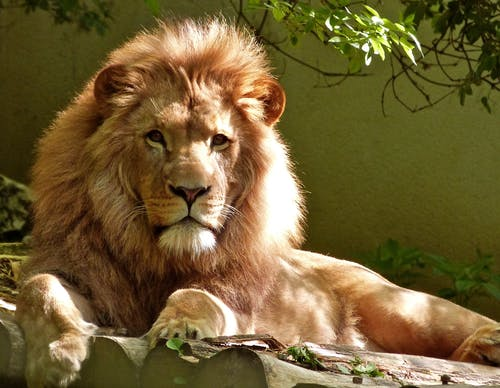 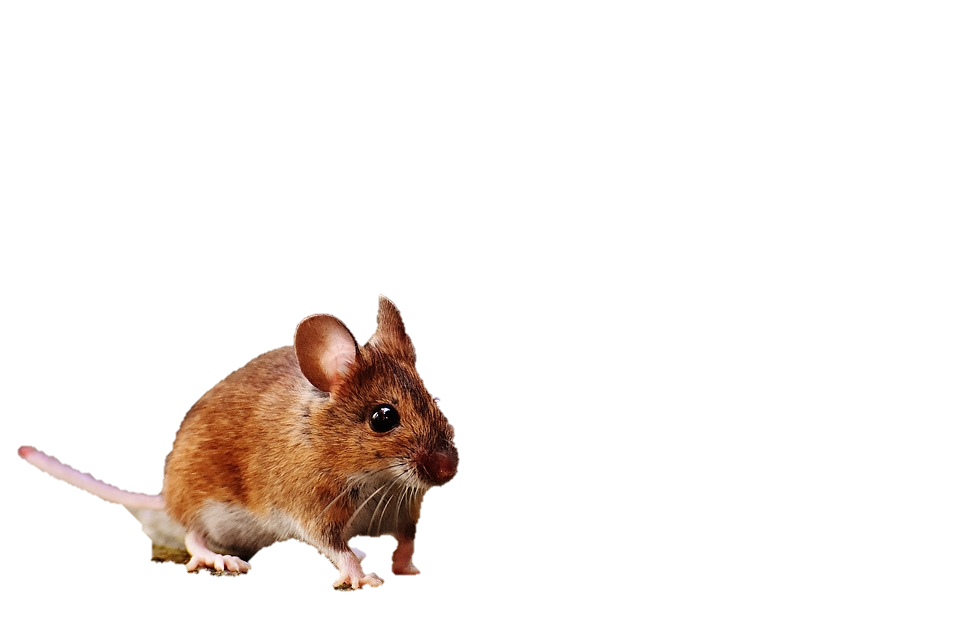 בְּאַחַד הַיָּמִים צָדוּ צַיָּדִים אֶת הָאַרְיֵה 
וּקְשָׁרוּהוּ בְּחֶבֶל אֶל עֵץ. 
שָׁמַע הָעַכְבָּר אֶת שַׁאֲגַת הָאַרְיֵה, 
בָּא בְּרִיצָה, כִּרְסֵם אֶת הַחֶבֶל עַד שֶׁנִּתֵּק אוֹתוֹ.
אָמַר הָעַכְבָּר לאַרְיֵה: 
"הֲזוֹכֵר אַתָּה כִּי צָחַקְתָּ לִי, וְלֹא הֶאֱמַנְתָּ שֶׁאוּכַל לְהָשִׁיב לְךָ טוֹבָה? 
וְהִנֵּה עַכְשָׁיו עֵינֶיךָ  הָרוֹאוֹת: 
גַּם הָעַכְבָּר הַקָּטָן יָכֹל לִפְעָמִים לַעֲזֹר לָאַרְיֵה!"
במשל ״האריה והעכבר״ מסופר על שתי חיות. 
מה מהדברים הבאים נכון לדעתך?
 
 א. הסיפור קרה באמת. 
ב. הסיפור לא קרה, אבל ייתכן שיקרה. 
ג. הסיפור הוא בלתי אפשרי במציאות.
[Speaker Notes: המורה קורא כאן את כל השקופית.]
במשל ״האריה והעכבר״ מסופר על שתי חיות. 
מה מהדברים הבאים נכון לדעתך?
 
 א. הסיפור קרה באמת. 
ב. הסיפור לא קרה, אבל ייתכן שיקרה. 
ג. הסיפור הוא בלתי אפשרי במציאות.
[Speaker Notes: נכון, תשובה ג' היא הנכונה
המשל לא היה במציאות אלא הוא דמיוני.
למרות שהמשל הוא דמיוני, משולבים בו גם מצבים שיכולים להתרחש במציאות. נחזור ונבדוק אותם.]
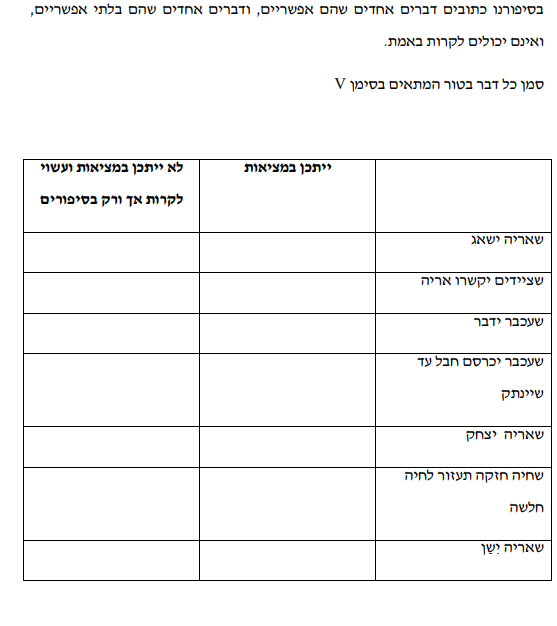 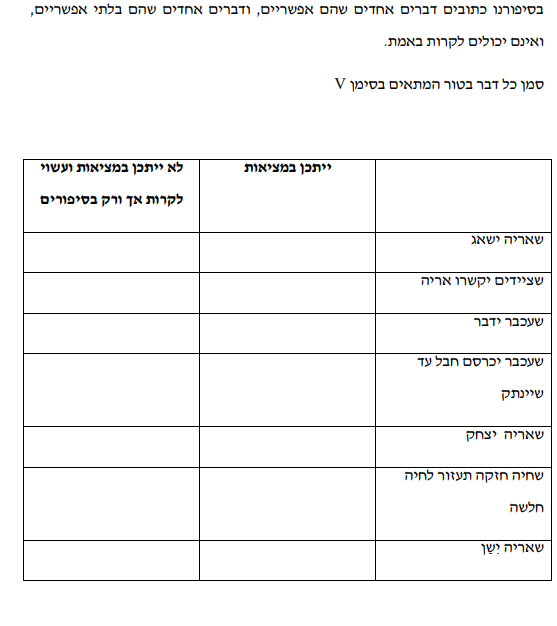 [Speaker Notes: לפנינו טבלה שעוסקת במשל, חלק מהפרטים במשל ייתכנו במציאות וחלק אחר לא.  בואו נמלא את הטבלה.
האם ייתכן במציאות שאריה שואג? כן. נסמן סמיילי בעמודה של ייתכן במציאות.]
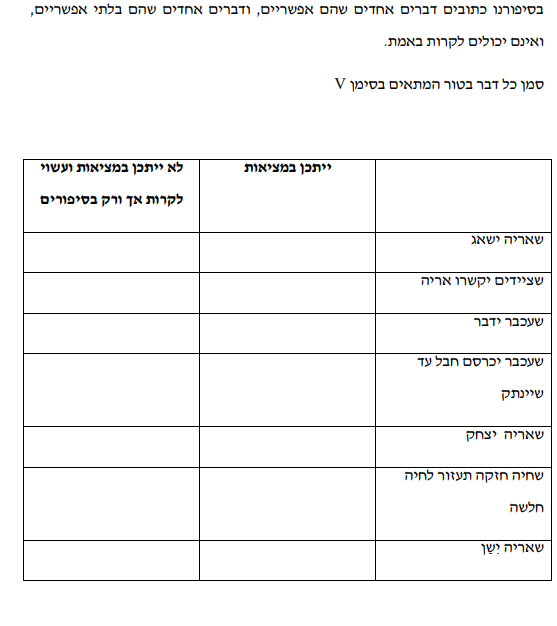 [Speaker Notes: האם ייתכן שציידים יקשרו אריה?]
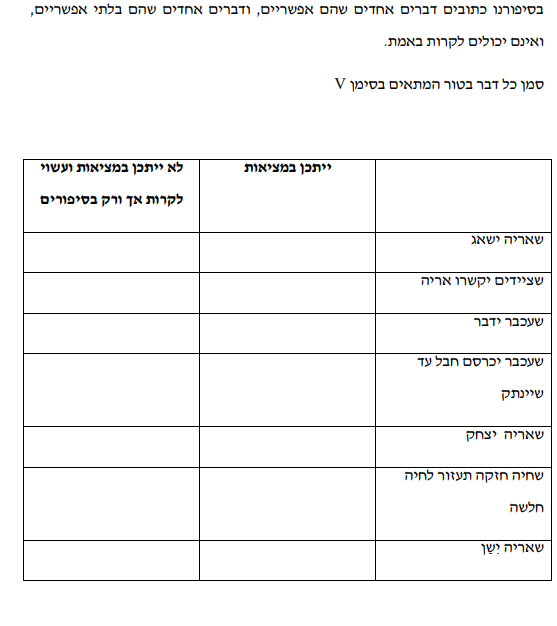 [Speaker Notes: האם יתכן שעכבר מדבר?]
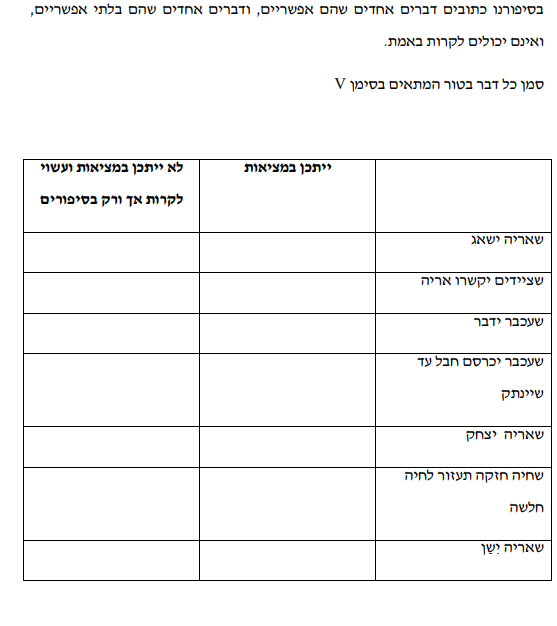 [Speaker Notes: לא. נסמן את הסמיילי בעמודה השמאלית.
האם ייתכן שעכבר יכרסם חבל עד שיינתק?]
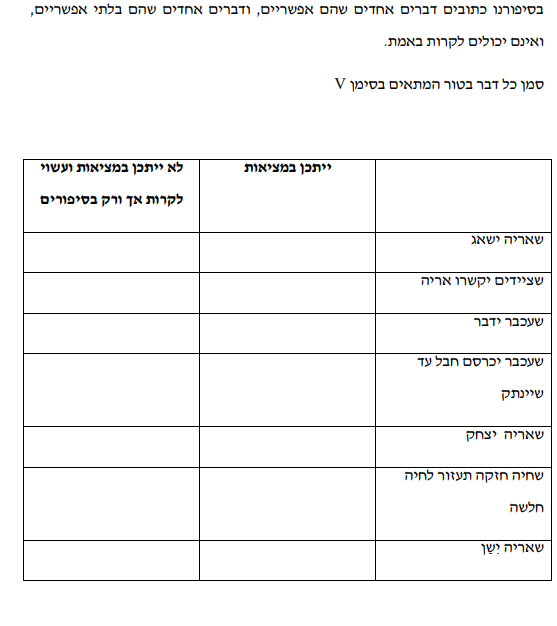 [Speaker Notes: כן. ייתכן.
האם ייתכן שאריה יצחק?]
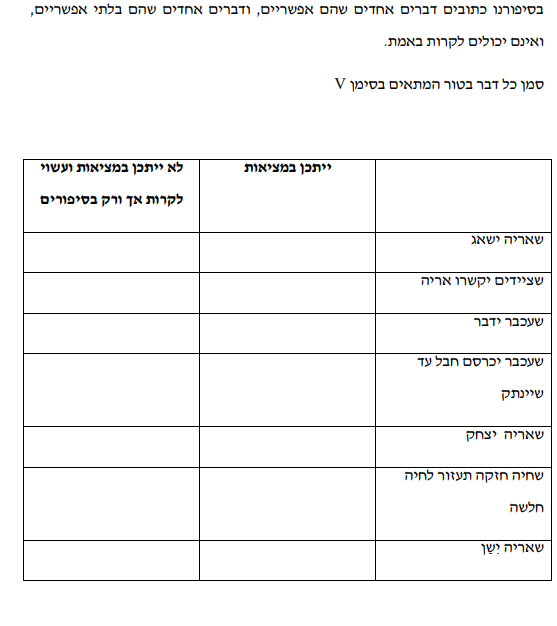 [Speaker Notes: לא. גם זה לא ייתכן במציאות.
האם ייתכן מצב שבו חיה חזקה תעזור לחיה חלשה?]
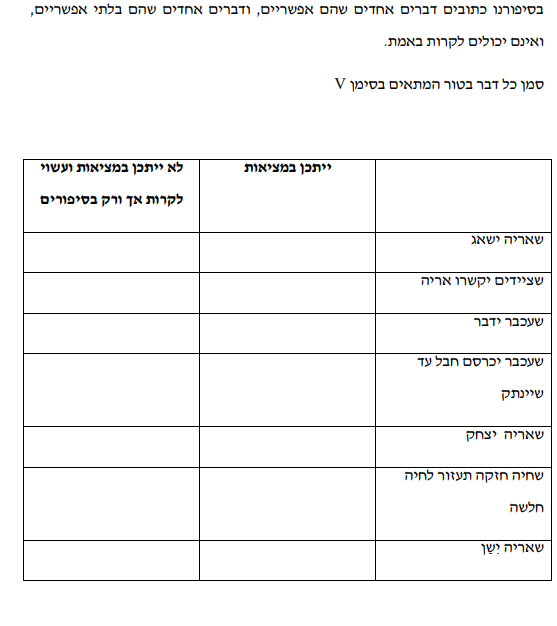 [Speaker Notes: כן. האם ייתכן שאריה ישן?]
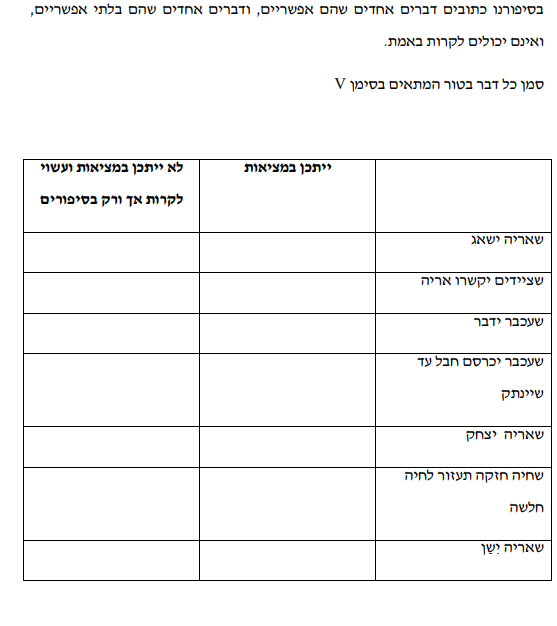 [Speaker Notes: כן ייתכן.
מה למדנו לאחר מילוי הטבלה? 
המשל משלב בתוכו פרטים מציאותיים ופרטים שאינם מציאותיים. ולכן הוא נחשב לסיפור דמיוני.
למרות זאת, המשל נועד ללמד אותנו להתמודד עם שאלות מציאותיות כמו השאלה ששאלנו בתחילת השיעור על התלמיד שנזקק לעזרה בחשבון.]
אפשר לחלק את המשל "האריה והעכבר" לשני חלקים.
מצבם של האריה והעכבר בחלק א' הפוך מזה שבחלק ב'.
השלימו את הטבלה. מי החזק ומי החלש בשני חלקי המשל?
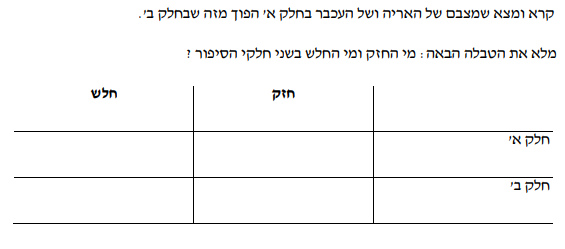 [Speaker Notes: אפשר לחלק את המשל האריה והעכבר לשני חלקים. מצבם של האריה והעכבר משתנה בין חלק לחלק. נשלים יחד את הטבלה. 
בחלק א' של המשל, מי החזק? מי החלש?]
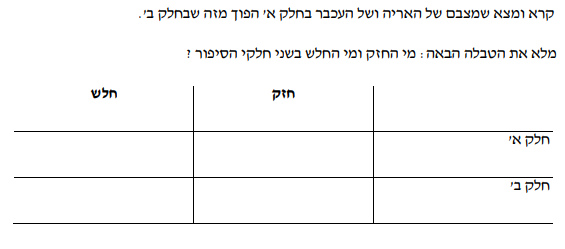 העכבר
האריה
[Speaker Notes: בחלק הראשון של המשל האריה הוא החזק – הוא תופס את העכבר החלש שמתחנן על נפשו. 
ומה קורה בחלק השני?]
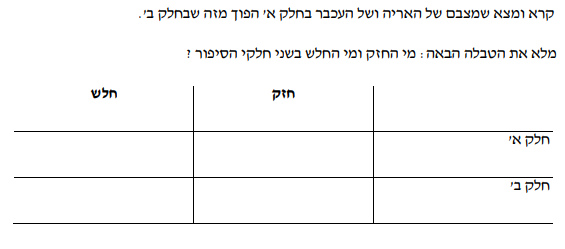 העכבר
האריה
האריה
העכבר
[Speaker Notes: בחלק השני התהפכו היוצרות. עתה האריה חלש וזקוק לעזרה. הוא  כבול בתוך הרשת, ומי בא להציל אותו? 
העכבר בכוח שיניו החדות.]
תכונות האריה ותכונות העכבר במשל
העכבר
האריה
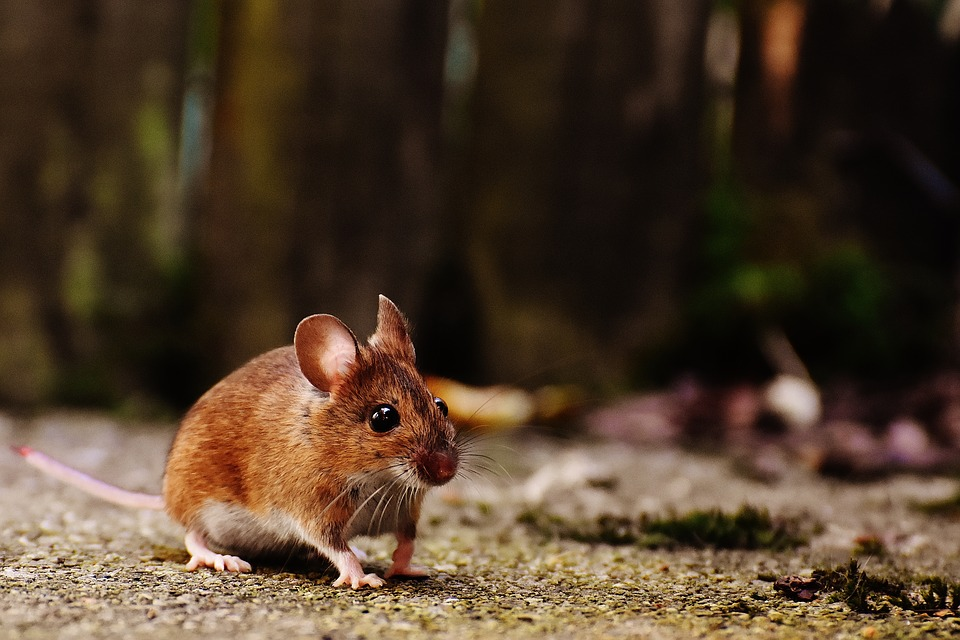 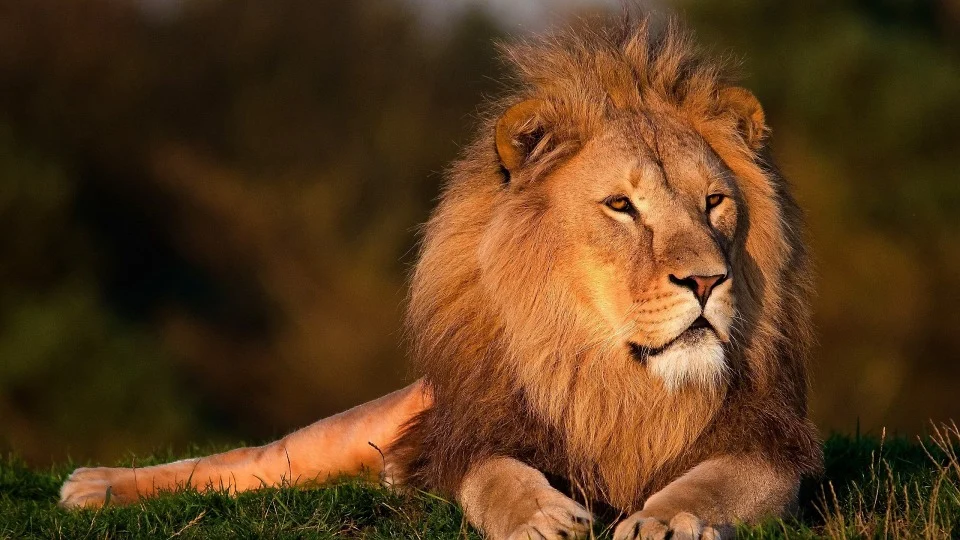 [Speaker Notes: נחזור להשוואה שבין האריה לעכבר ונחשוב על תכונותיהם של האריה והעכבר כפי שהן באות לידי ביטוי בסיפור.
כתבו במחברת מה הן נקודות החוזק של האריה בחלקו הראשון של המשל.

ממתינים 3 דקות]
במה גדול כוח האריה בחלקו הראשון של המשל?
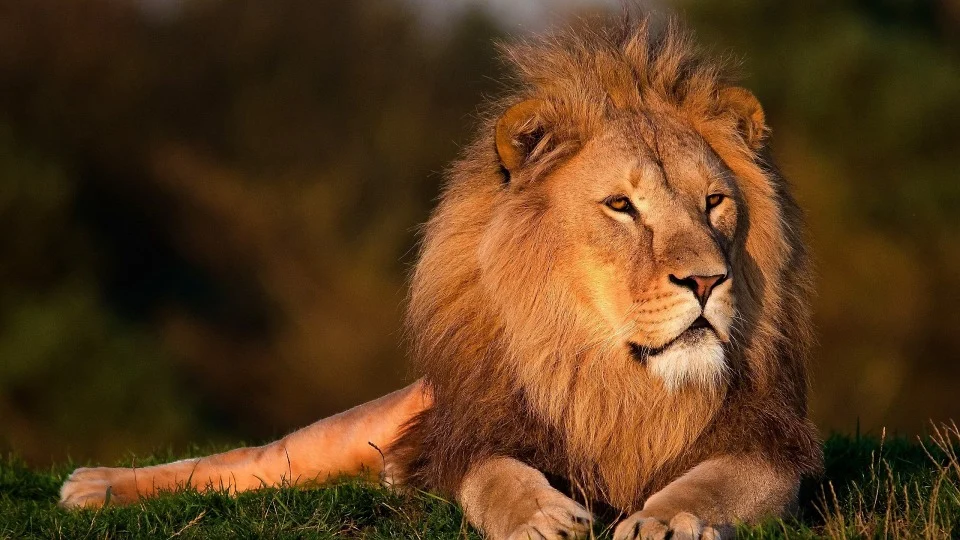 [Speaker Notes: האריה נראה לנו גדול חזק ומאיים 
 
.בחלקו הראשון של המשל האריה גדול וחזק. הוא יכול להרוג את העכבר, אך מרחם עליו.]
במה גדול כוח העכבר בחלקו השני של המשל?
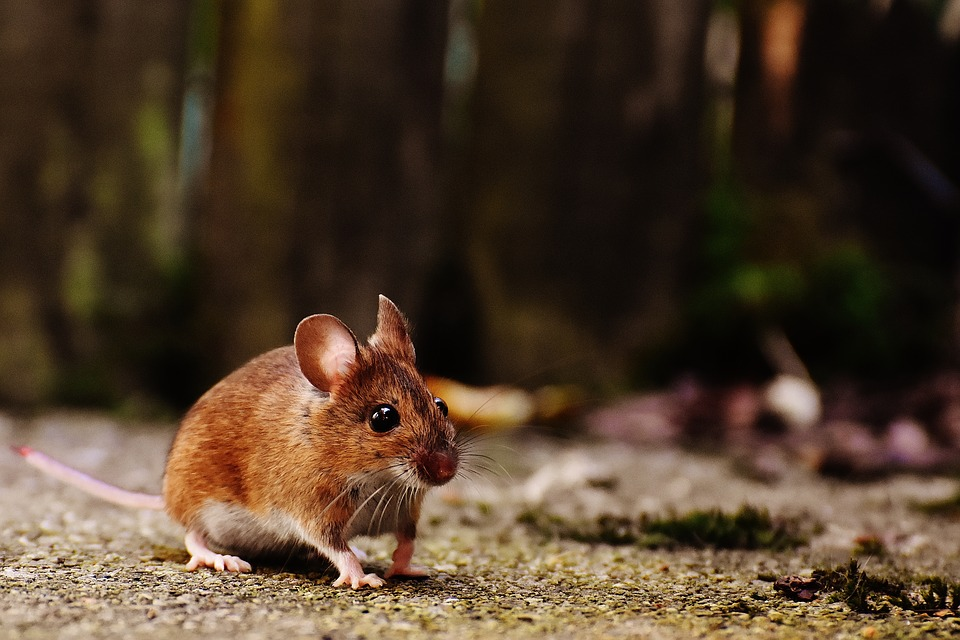 [Speaker Notes: אכן העכבר הוא קטן זריז ובמיוחד בעל שיניים חדות שיכולות לעזור במצבים מסויימים. בחלקו השני של המשל, מתגלה העכבר במידותיו הטובות, בנאמנותו, בזריזותו, וביכולתו לנתק את החבל בשיניו ולשחרר את האריה.

אך לא רק תכונות גוף מבחינות בין האריה והעכבר. גם תכונות אופי.
מהן תכונות אופי?]
הקניית ידע- תכונות אופי
מהי תכונת אופי?
תיאור של אדם המלמד על טיבו או על אופיו.
לדוגמה: אמיץ, פחדן, חברותי, קמצן
כתבו שלוש תכונות אופי חיוביות 
ושלוש תכונות אופי שליליות.
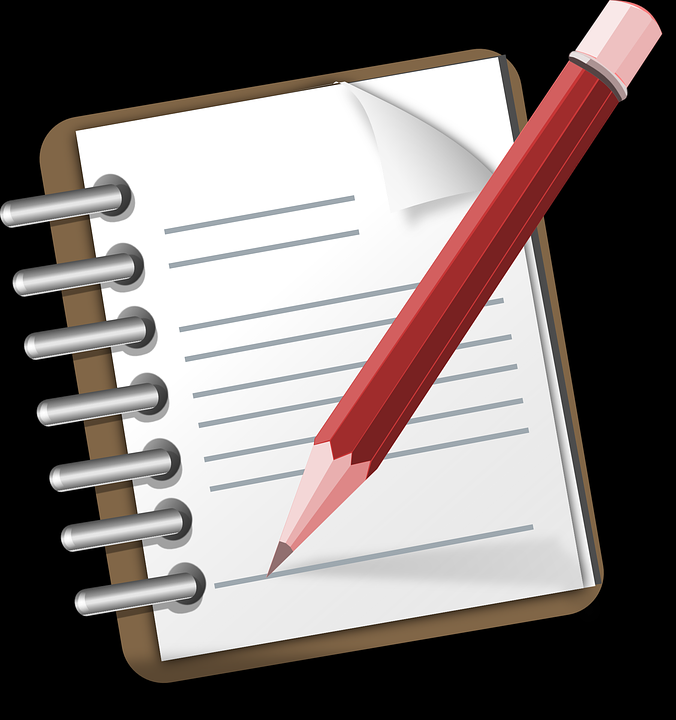 [Speaker Notes: תכונת אופי היא מאפיין של אדם המלמד על טיבו או על אופיו. לדוגמה אנו אומרים על אדם שהוא אמיץ – זו תכונה שמאפיינת אותו. קיימות תכונות אופי רבות, חיוביות או שליליות.
חשבו על שלוש תכונות חיוביות ועל שלוש תכונות שליליות וכתבו אותן במחברתכם.    ממתינים 2 דקות.
במשל מעניקים לבעלי החיים או לחפצים תכונות אופי אנושיות. 
כאשר הצמחים, הדוממים ,או בעלי- חיים מדברים, או חושבים ,או מתנהגים כמו אנשים אנו קוראים לכך האנשה]
לפניכם תרמילון ובו תכונות שונותשבצו את התכונה המתאימה במקום הנכון:
[Speaker Notes: נשבץ את תכונות האופי השונות של האריה והעכבר במשל
לדוגמה האריה רגזן – מאין אנו מבינים שהאריה רגזן? האריה כעס על העכבר שטייל על פניו כשישן ורצה לטרוף אותו.
למי היינו מתאימים את התכונה אמיץ?]
לפניכם תרמילון ובו תכונות שונותשבצו את התכונה המתאימה במקום הנכון
[Speaker Notes: העכבר אמיץ – הוא נעמד מול האריה ושכנע אותו לשחרר אותו
למי מתאימה תכונת האופי נאמן במשל שלנו?]
לפניכם תרמילון ובו תכונות שונותשבצו את התכונה המתאימה במקום הנכון:
[Speaker Notes: העכבר נאמן. הוא הבטיח לאריה שיעזור לו ונשאר נאמן להבטחתו.
ומי סלחן במשל?]
לפניכם תרמילון ובו תכונות שונותשבצו את התכונה המתאימה במקום הנכון:
[Speaker Notes: האריה.
האריה סלח לעכבר ושחרר אותו.
העתיקו את הטבלה והמשיכו למלא בתכונות הרשומות בצד הטבלה.
ממתינים 4 דקות]
לפניכם תרמילון ובו תכונות שונותשבצו את התכונה המתאימה במקום הנכון:
[Speaker Notes: לפניכם הטבלה המלאה. קוראת
האם אתם יכולים להתאים עוד תכונות לאריה? השלימו במחברת.
ממתינים 2 דקות]
לכל משל יש נמשל. מהו הנמשל? הנמשל הוא המֶסֶר שלומדים מהמשל, בואו ננסה יחד לגלות את הנמשל. לצורך כך נשחזר את המשל ונתאים את האירועים למציאות
[Speaker Notes: לכל משל יש נמשל. הנמשל הוא הרעיון שנובע מהמשל ומציג את  המסר שאנחנו צריכים ללמוד מהאירוע.]
הנמשל
המשל
האריה הגדול והחזק תפס את העכבר וזלזל בו כאשר אמר שכשיזדקק לעזרתו הוא יגיע להציל אותו
יש אנשים שמזלזלים ביכולתם או בכישוריהם של אנשים אחרים
[Speaker Notes: במשל – האריה הגדול והחזק תפס את העכבר וזלזל בו כאשר אמר שכשיזדקק לעזרתו הוא יגיע להציל אותו
והנמשל גם בחיים שלנו יש אנשים שמזלזלים ביכולתם או בכישוריהם של אנשים אחרים]
הנמשל
המשל
ישנם אנשים שאולי הם חלשים בתכונות מסויימות – קטנים, או נמוכים, או חלשים בלימודים אך יש להם תכונות אחרות שיכולות להועיל.
העכבר הִציל את האריה הלָכוּד ברשת בעזרת שיניו החדות
[Speaker Notes: במשל – העכבר נזעק להציל את האריה הלכוד ברשת הציידים בעזרת שיניו החדות
ובנמשל גם בחיים שלנו ישנם אנשים שאולי הם חלשים בתכונות מסויימות – קטנים, או נמוכים, או חלשים בלימודים אך יש להם תכונות אחרות שיכולות להועיל כשצריך אותם.]
מה למדנו מהמשל?
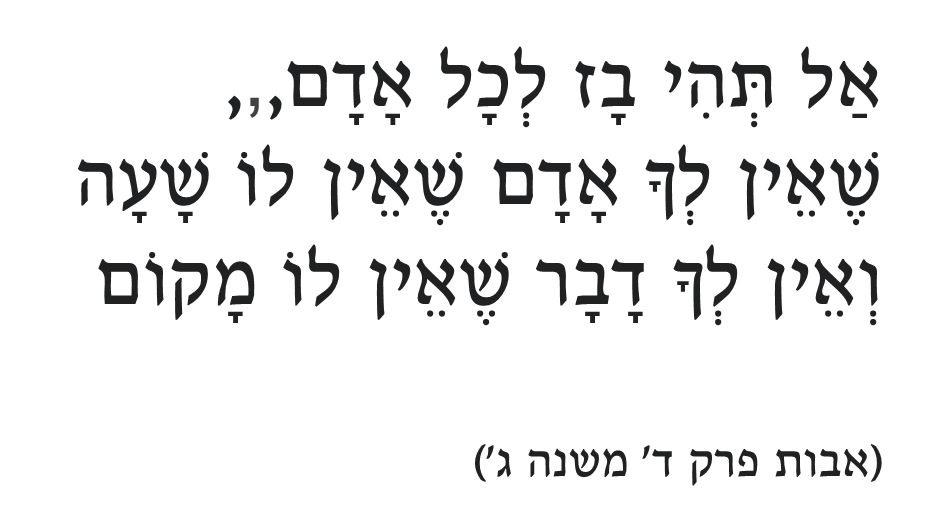 [Speaker Notes: אם כך מה אנו לומדים מהמשל "האריה והעכבר"?
 למדנו מהמשל מסר חשוב. המסר נקרא גם לקח  או מוסר השכל.
במשל שלנו המסר הוא לא לזלזל בחלש כי גם לו יש תכונות חזקות ובבוא היום ייתכן שנזדקק להן. וכך כתוב במסכת אבות: אל תהי בז לכל אדם. אל תזלזל בשום אדם כי לכל אדם יש זמן שבו הוא יכול לעזור.]
מה למדנו היום?
[Speaker Notes: קורא  את השקופית]
משימת סיום
כתבו במחברת סיפור בנושא:

גם אני יכול לעזור
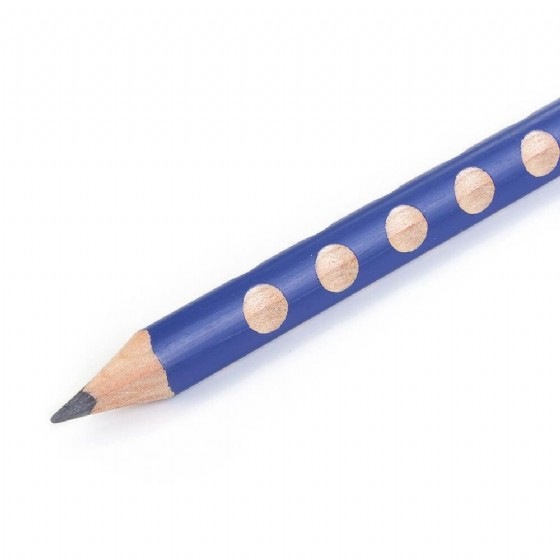 [Speaker Notes: למדנו מהנמשל שכל אחד יכול לעזור. כתבו סיפור בו עזרתם למשהו, והוא שמח בכך.]